Školska godina 2017./2018.
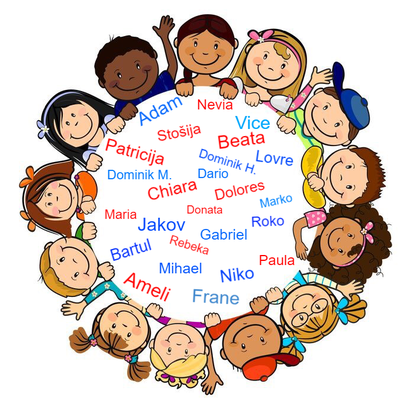 Roditeljski sastanak
Razrednik: Katarina Ramić, mag. prim. educ.
DNEVNI RED
Pravilnik o kućnom redu i Statut škole
Pravilnik o praćenju i ocjenjivanju učenika
Pravilnik o kriterijima za izricanje pedagoških mjera
Kalendar rada škole
Raspored sati
Plan i program 2017./2018.
Školski kurikul/ izleti, posjeti...
Razne obavijesti (kuhinja, osiguranje, individualni razgovori, izvannastavne aktivnosti i izborna nastava
Izbor roditelja za Vijeće roditelja
Pitanja i prijedlozi
Pravilnici
Svi pravilnici su dostupni na razrednoj web stranici http://pisanka4.weebly.com (Kutak za roditelje-Dokumenti)
Pravilnik o kućnom redu
Učenici su dužni dolaziti redovito i na vrijeme u školu i to 5 minuta prije početka nastave. U 8:00 sati vrata škole se zaključavaju.
Učenici dolaze pred školsku zgradu i na znak prvog školskog zvona (5 minuta prije početka nastave) ulaze u školu bez guranja i vike, pozdravljajući dežurne učitelje i ostalo osoblje na ulaznim vratima škole. U slučaju nepovoljnih vremenskih uvjeta, učenici ulaze u školu po dolasku. 
Učenici dolaze u školu uredno odjeveni. Zabranjeno je dolaziti u  majici  bez rukava,  s neprimjereno dubokim  dekolteom,  kratkom suknjom ili haljinom, kratkim hlačama, kao i rasparanim hlačama. Dječacima je zabranjeno dolaziti na nastavu u sportskim dresovima.
Razni skupi nakiti i predmeti ne smiju se nositi u školu.
Statut škole
roditelji/skrbnici su dužni nazočiti roditeljskim sastancima i dolaziti na individualne razgovore (preporuka je dvaput u jednom polugodištu) prema rasporedu održavanja
roditelji/skrbnici odgovorni su za učenikovo redovito pohađanje nastave i dužni su izostanke pravodobno opravdati:
Na individualnim razgovorima (usmeno)
Pisanom izjavom (ispričnicom, liječničkom ili osobnom) najkasnije drugi dan nakon izostanka učenika 
roditelji/skrbnici obvezni su nadokanaditi štetu koju učenik učini za vrijeme boravka u školi, na izletu ili ekskurziji u skladu s općim propisima obveznog prava
Pravilnik o načinima, postupcima i elementima vrednovanja učenika u osnovnoj i srednjoj školi
Usmeno provjeravanje
kontinuirano tijekom školske godine, a može se provoditi na svakom satu bez obvezne najave
Učenik može biti usmeno provjeravan samo iz jednoga predmeta u danu kada piše pisanu provjeru, odnosno iz dva nastavna predmeta ako taj dan nema pisanih provjera. 
Datum svake usmene provjere mora biti unesen u rubriku bilježaka
Pisano provjeravanje
kontinuirano tijekom školske godine nakon obrađenih i uvježbanih sadržaja
U jednome danu učenik može pisati samo jednu VELIKU pisanu provjeru, a u jednome tjednu najviše četiri pisane provjere (tu ne spadaju kratke provjere)
OKVIRNI vremenik pisanih radova: škola mora javno objaviti do kraja 3. tjedna u svakom polugodištu oglasnoj ploči ili mrežnoj stranici škole
Zaključna ocjena
zaključna ocjena iz nastavnog predmeta na kraju godine ne mora proizlaziti iz aritmetičke sredine upisanih ocjena – posebice ako je učenik pokazao napredak u 2. polugodištu
izvodi se temeljem elemenata vrednovanja
Pravilnik o kriterijima za izricanje pedagoških mjera
Pedagoške mjere izriču se zbog povrede dužnosti, neispunjavanja obveza, nasilničkog ponašanja i drugih neprimjerenih ponašanja.

Pedagoška mjera OPOMENE slijedi nakon
drugog evidentiranog lakšeg neprihvatljivog ponašanja:
izazivanje nereda, stvaranje buke, pričanje nakon usmene opomene učitelja ili dovikivanje tijekom nastave;
onečišćenje školskoga prostora i okoliša (npr. bacanje smeća izvan koševa za otpatke);
oštećivanje imovine u prostorima škole nanošenjem manje štete (npr. šaranje, urezivanje u namještaj);
poticanje drugih učenika na neprihvatljiva ponašanja;

Pedagoška mjera UKORA slijedi nakon
težeg neprihvatljivog ponašanja
ometanje odgojno-obrazovnoga rada na način da je onemogućeno njegovo daljnje izvođenje;
povreda dostojanstva druge osobe omalovažavanjem, vrijeđanjem ili širenjem neistina i glasina;
udaranje, sudjelovanje u tučnjavi i druga ponašanja koja mogu ugroziti sigurnost samog učenika ili druge osobe, ali bez težih posljedica;
Pravilnik o kriterijima za izricanje pedagoških mjera
Roditelj može, više puta godišnje, opravdati izostanak svoga djeteta u trajanju do tri radna dana, a za koje nije pravodobno podnesen zahtjev za odobrenjem.
Opravdanost izostanka s nastave zbog zdravstvenih razloga u trajanju duljem od tri radna dana uzastopno dokazuje se liječničkom potvrdom.

Izostanak s nastave, u slučaju pravodobnog zahtjeva roditelja, može (unaprijed) odobriti uz pravodobno podnesen zahtjev:
učitelj za izostanak tijekom nastavnoga dana,
razrednik za izostanak do tri (pojedinačna ili uzastopna) radna dana,
ravnatelj za izostanak do sedam (uzastopnih) radnih dana,
učiteljsko/nastavničko vijeće za izostanak do petnaest (uzastopnih) radnih dana.
Kalendar školske godine 2017./2018.
Prvo polugodište traje od 4. rujna 2017. do 22. prosinca 2017.
Drugo polugodište traje od 15. siječnja 2018. do 15. lipnja 2018.

Zimski praznici učenika počinje 27. prosinca 2017., a završava 12. siječnja 2018.
Proljetni odmor učenika počinje 29. ožujka 2018., a završava 6. travnja 2018. te nastava počinje 9. travnja 2018.
Ljetni praznici počinju 18. lipnja 2018.
2 sata TZK, 3 sata PID

6 sat – do 13:10 h
Plan i program 2017./2018.
Početne inicijalne provjere: MAT, HJ i PID- nema inicijalne provjere
MAT – ponovljamo zbrajanje, oduzimanje, množenje i dijeljenje do 1000, geometriju, obujam (masa, tekućina) 
Sadržaji u 4. razredu- brojevi do milijun, geometrija – kutevi, opseg i površina trokuta, pravokutnika, kvadrata, obujam (Učitelj pokazuje postupak računanja.)
PID – češće provjere znanja, 3 sata tjedno, treba redovito učiti i s razumijevanje (Domaća zadaća nije učenje!)
Plan i program 2017./2018.
Sadržaji u 4. razredu: Uvjeti života, Živa priroda, Čovjek,  Prošlost Hrvatske, Hrvatska u EU, Krajevi RH
HJ- ponavljanje sadržaja 3. razreda-Imenice, Glagoli, Pridjevi, č/ć,ije/je, Veliko slovo
Sadržaji u 4. razredu – proširivanje znanja o imenicama, glagolima, pridjevima, Veliko početno slovo, Upravni i neupravni govor, Pisanje Ije/je, č/ć, lj/nj,
    Samostalno stvaranje priče, Opisivanje..
Komunikacija
Razredna web stranica- mjesto na kojem će učenici moći uvježbavati gradivo kroz igru, tjedne obavijesti, dokumentacija…. http://pisanka4.weebly.com

Plickers
Prvu lektiru pišemo zajedno na satu interpretacije

Riješiti se površnosti u pisanju dnevnika čitanja

Čitati na vrijeme
Školski kurikul
Školska ekskurzija – dogovor na aktivu 4. razreda - 2 dana

Ostali planirani posjeti:
   -muzeji, kino, kazalište (tijekom školske godine)

Sudjelovanje na Lidranu
Informacije
Novi učitelji (glazbeni-Tatijana Zorić, engleski i talijanski jezik – Sonja Lovrić Lilić, njemački jezik – Ana Bralić )
Izborni jezici – još jednom dobro razmisliti
Likovna kultura – pribor
TZK – oprema
INA – Lutkarska družina (samo učenici koji zaista žele ići i neće odustati)
Dodatna n. – priprema za natjecanje, test predznanja za upis na dodatnu
Domaća zadaća se ocjenjuje jednom u prvom polugodištui dva puta u drugom.
Informacije
Marenda – 9:15 h
Ispiti
Smib (75 kn polugodišnja pretplata /150 kn godišnja pretplata)
Gabrijela Meštović Maštruko: Mareta /Satovi glume na engleskom i hrvatskom jeziku u Mjesnom odboru Ričine.
	Kontakt: 091 538 50 14
	Audicija za engleski jezik – 30.9. u 9:00 h
	Audicija za hrvatski jezik - 2.10. u 19:00 h
Osiguranje
Suglasnosti – potpisati i vratiti učiteljici
Izbor roditelja za Vijeće roditelja
Roditelj koji ima vremena za dolaske na sastanke

Treba zastupati sve roditelje ovog razrednog odjela

Posebno bitno radi dogovora oko školske ekskurzije

Prijedlog?
Pitanja i prijedlozi
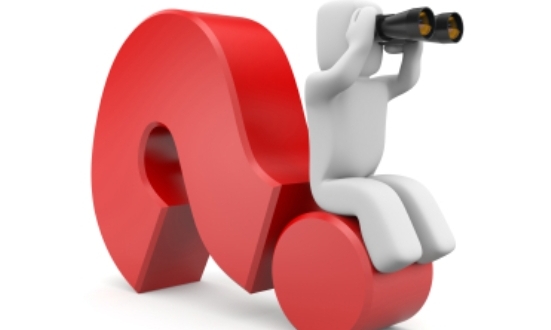 ZAHVALJUJEM NA POZORNOSTI!ŽELIM NAM USPJEŠNU SURADNJU!